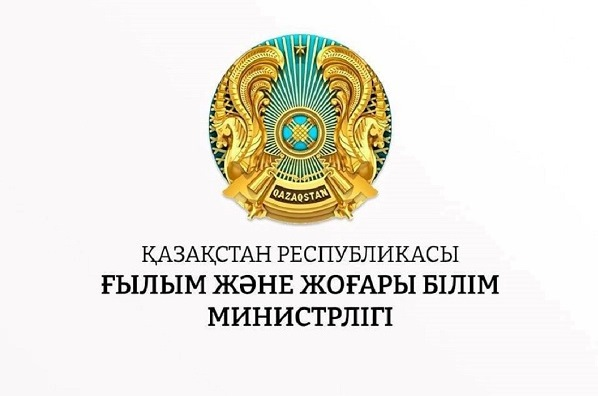 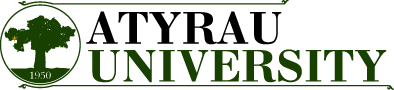 Х.Досмұхамедов атындағы Атырау университетінің 
2023 жылғы ғылыми-зерттеу қызметінің қорытындысы
Ғылым және халықаралық байланыстар жөніндегі проректор
К.М. Утепкалиева
Атырау, 2023ж.
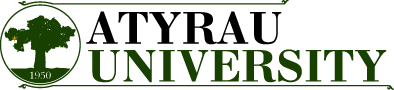 2023 жылы докторантураға түскен жас ғалымдар – 3
2023 жылы академиялық дәреже алған ғалымдар (PhD) - 6
2023 жылғы профессорлық-оқытушылық құрам (ПОҚ) 
жалпы саны - 331
Қазіргі таңдағы университеттің ғылыми дәрежелілігі  34% құрайды
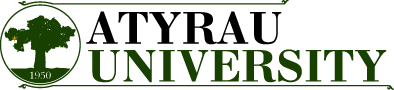 исследователь
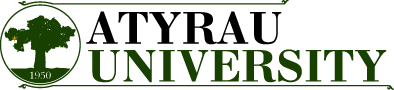 Университеттің ғылыми зерттеу институттары:
Университетте жүргізілген ғылыми жобалар - 27
2
1
8
5
10
1
ҚР ҒЖБМ гранттық қаржыландыру жобалары
ҒҒТҚН коммерцияландыру жобасы
Университетішілік жобалар
Шаруашылық келісім-шарт
БНҚ
Халықаралық жобалар
2023 жылғы қаржыландырудың жалпы соммасы – 202 398 429,5 тг
2022 жылғы қаржыландырудың жалпы соммасы – 89 043 895,5 тг
2023-2025 жылғы қаржыландырудың жалпы соммасы – 717 222 820,3 тг.
Проект коммерциализации
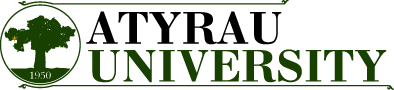 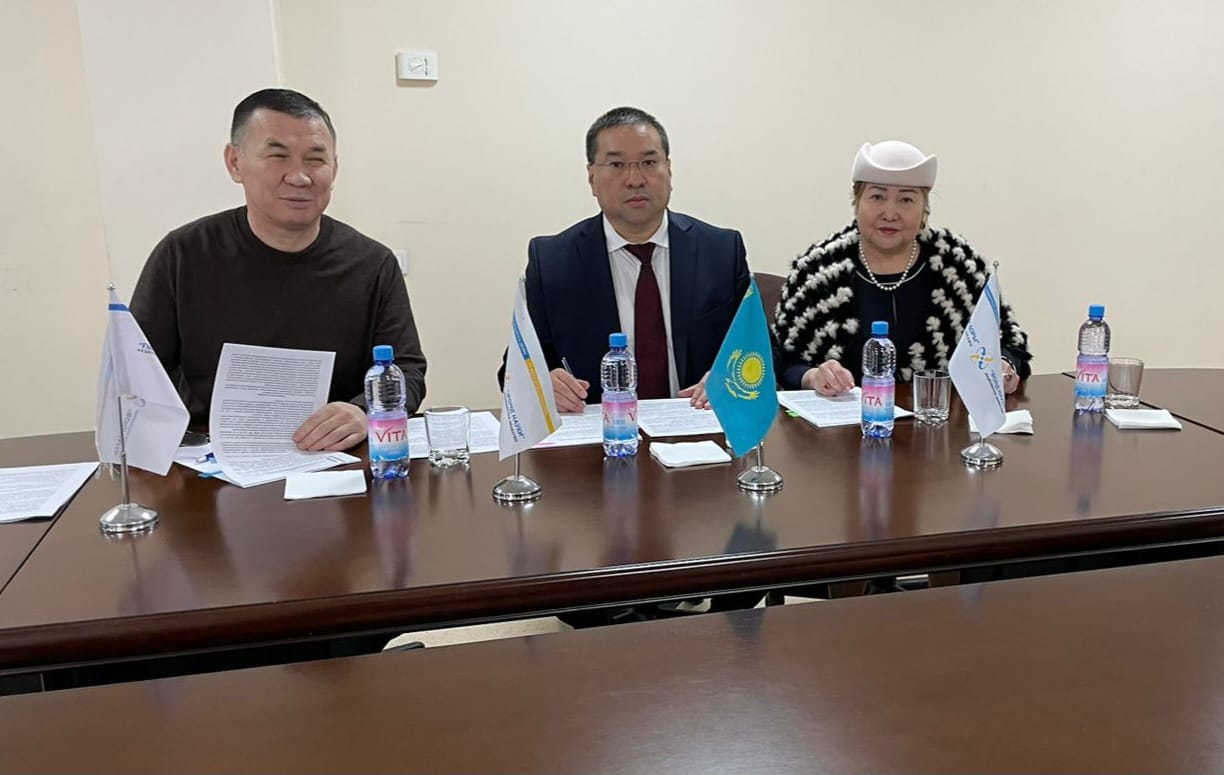 «Қазақстан Республикасы Ғылым және жоғары білім министрлігі Ғылым комитеті» мемлекеттік мекемесінің атынан «Ғылым қоры» АҚ-ның ғылыми және ғылыми зерттеулердің нәтижелерін коммерцияландыру бойынша 2023-2025 жылдарға арналған ғылыми-техникалық қызметі (немесе) перспективалық жобаларды гранттық қаржыландыруға арналған конкурсының қорытындысы 
РҒНТД коммерцияландыру жөніндегі Ұлттық ғылыми кеңестің шешімімен «Софмая түйе сүтінен жасалған жаңа сусынның өндірім технологиясын ұйымдастыру және коммерцияландыру» С.З.Сағындықованың жобасы мақұлданды.
2023-2025 жылдарға арналған ғылыми және (немесе) ғылыми-техникалық қызмет нәтижелерін коммерцияландырудың неғұрлым перспективалы жобаларын гранттық қаржыландыруға арналған конкурсы
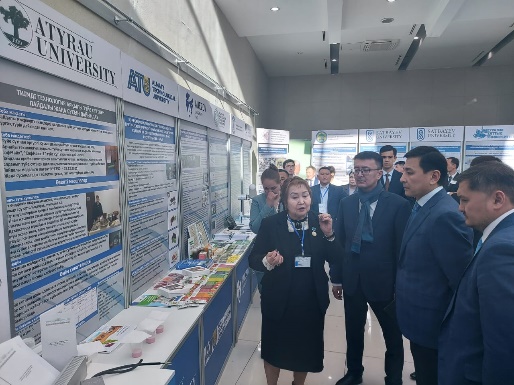 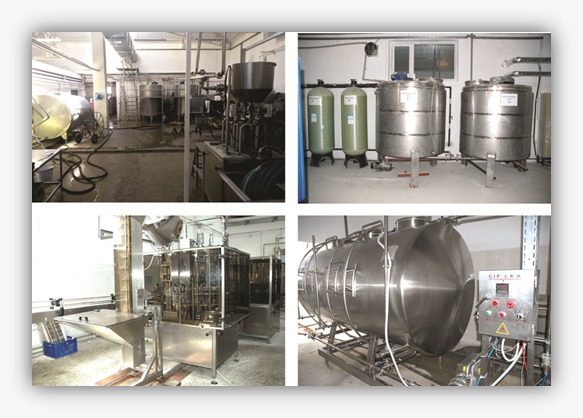 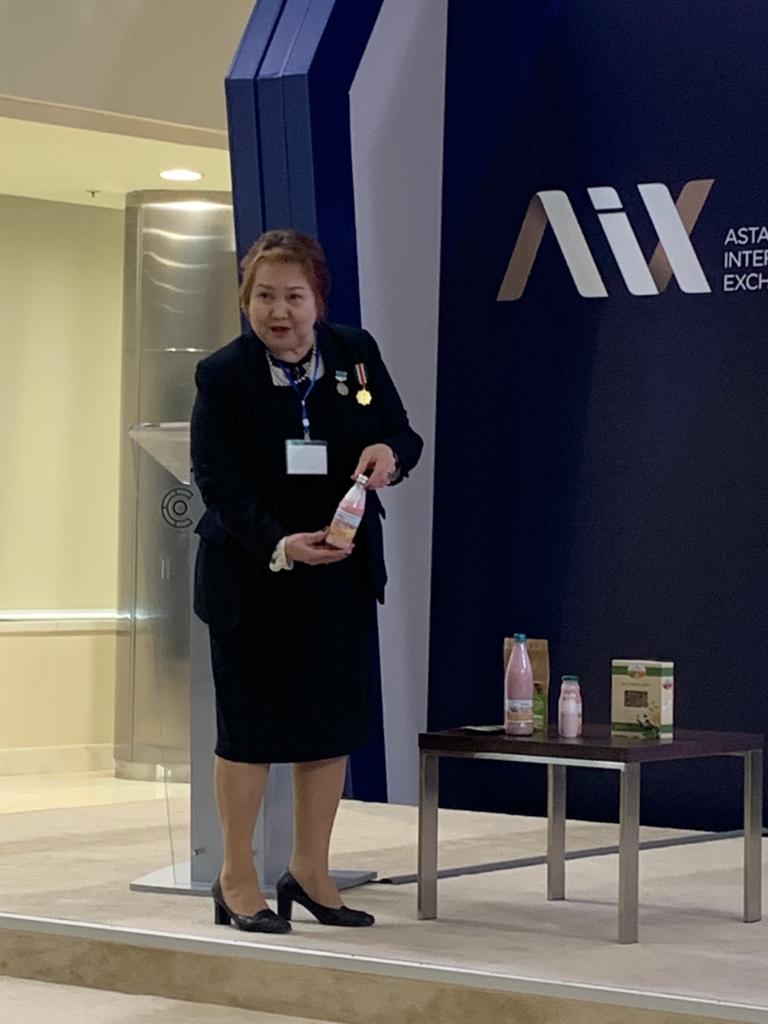 ҰҚК отырысына сілтеме
https://www.youtube.com/watch?v=tWOCy0nGRKE
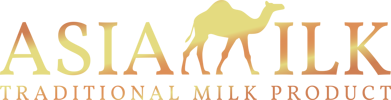 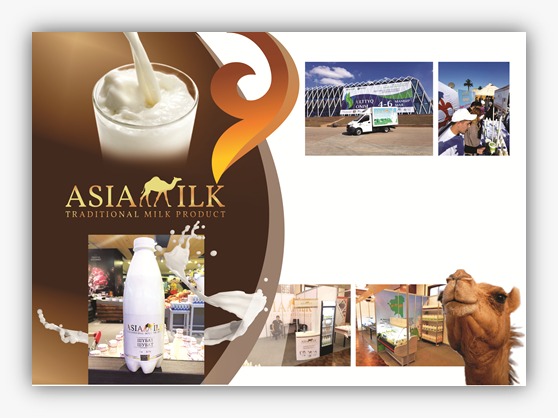 105 000 000 ₸ ЖШС AGARGAN Asia milk
298 060 000 ₸ тенге Ғылым қорыЖалпы: 403 060 000 ₸ жобасы
Жоба тақырыбының атауы — «Софмая» түйе сүтінен жаңа сусын өндіру технологиясын ұйымдастыру және коммерцияландыру
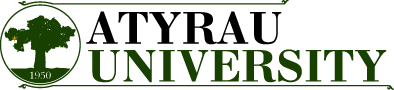 ҚР конф
295
РҒДИ (РИНЦ)
10
Шет конф
46
Монография 
4
ҚР ҒЖБ БҒСБК кірмейтін журналдар
24
Факультет құрамы бойынша жарияланым динамикасы - 125
Физика, математика және ақпараттық технологиялар факультеті - 46
Экономика және құқық факультеті - 25
Инновациялық білім беру факультеті - 18
Жаратылыстану және ауылшаруашылық ғылымдар факультеті - 15
Гуманитарлық ғылымдар және өнер факультеті - 12
Көптілді білім беру факультеті - 9
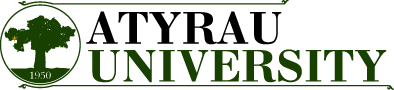 2023 жылы өткізілген ғылыми іс-шаралар
https://asu.edu.kz/ru/university/innovation/science-cafe/
Ғылыми мектеп шеңберінде
Конференциялар (халықаралық, республикалық)
Ғылыми форумдар, симпозиумдар, семинарлар
Ғылыми дөңгелек үстелдер
Science Cafe
12
67
11
28
14
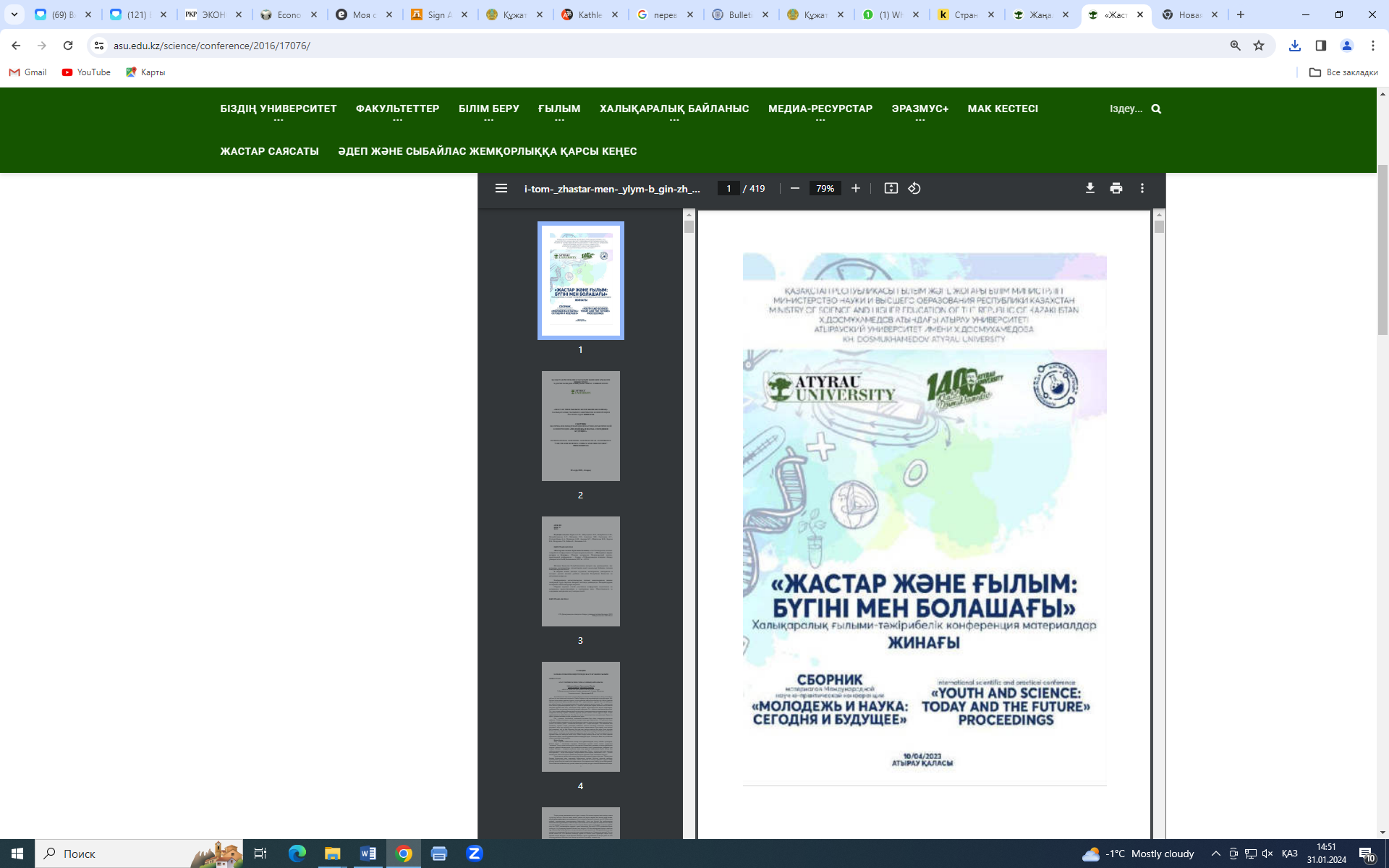 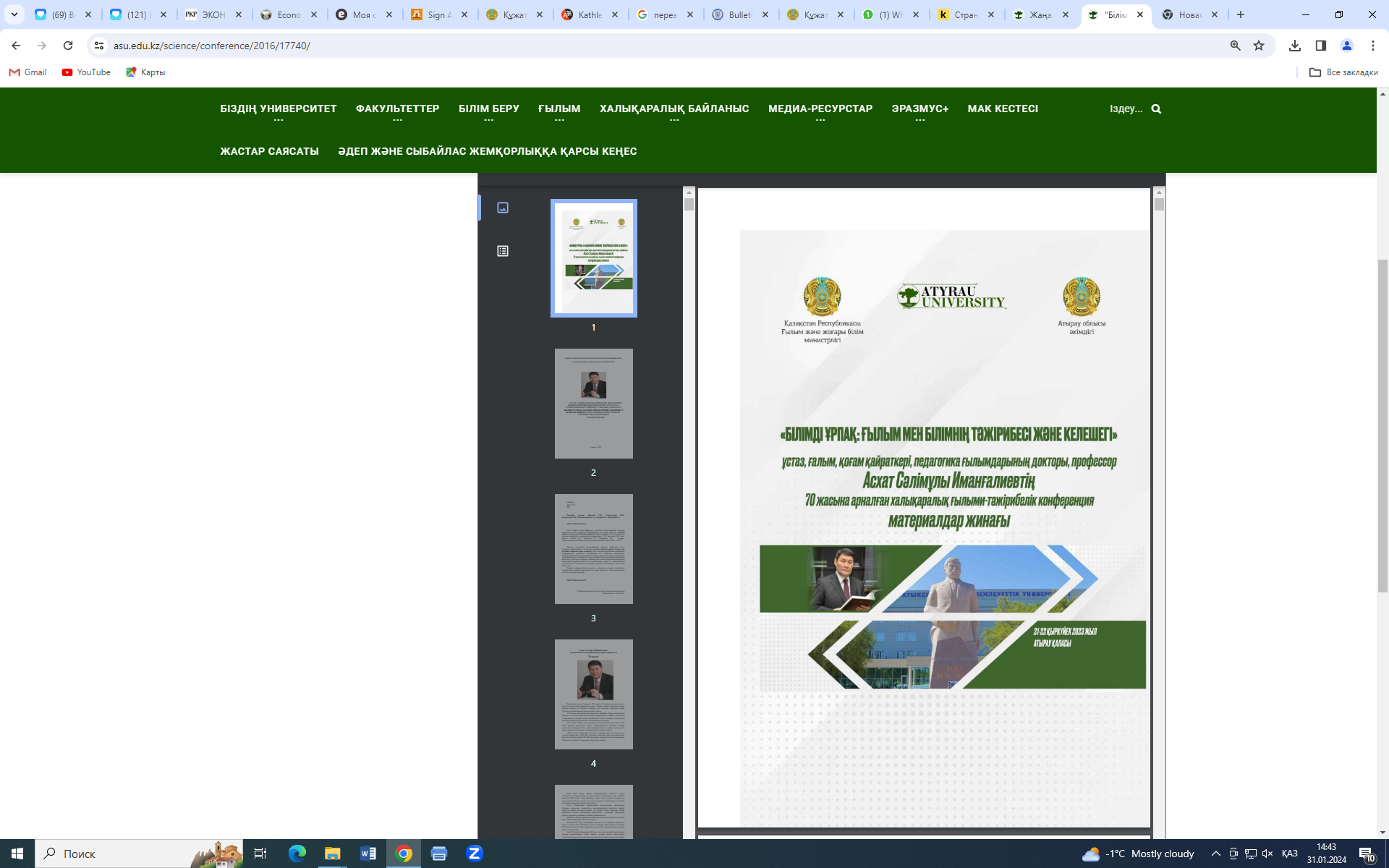 https://asu.edu.kz/media/news/16765/
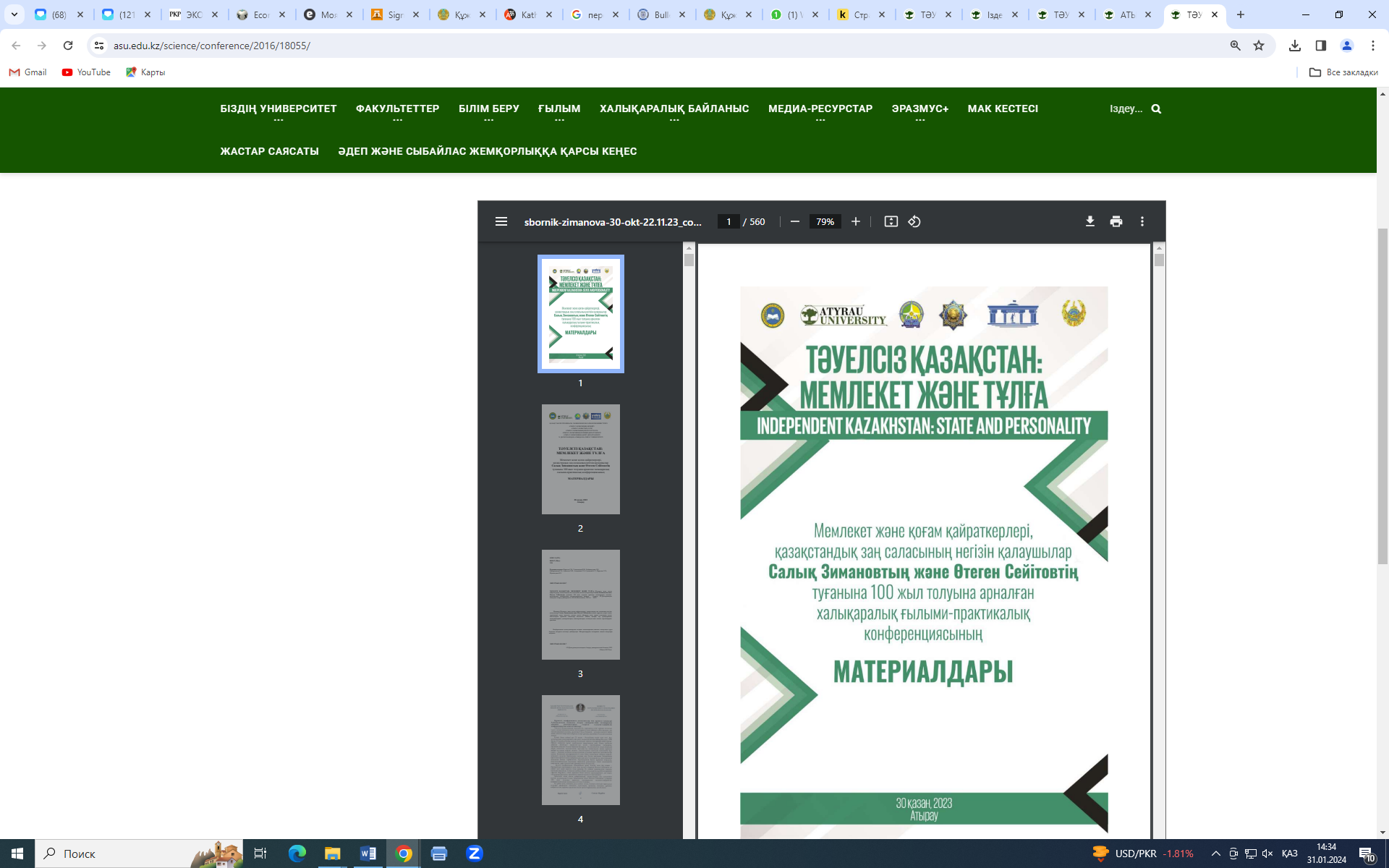 https://asu.edu.kz/media/news/16240/
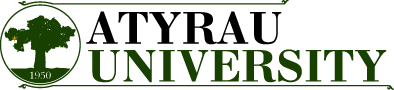 Студенттер мен магистранттардың ғылыми зерттеу жұмыстары
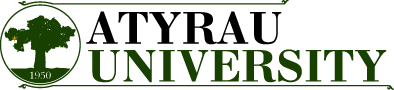 Х.Б.Табылдиев атындағы Каспий өңірінің тарихы, археологиясы және этнологиясы» ғылыми-зерттеу институты
ҒЗИ ұйымдастырылған ғылыми шаралар
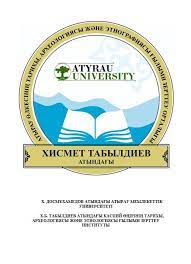 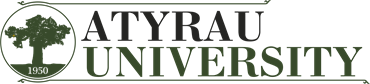 Экология, био- және нанотехнология» ғылыми-зерттеу институты
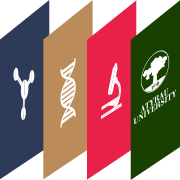 ҚР Министрліктері тарапынан қаржыландырылған жобаларға қатысуы
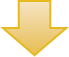 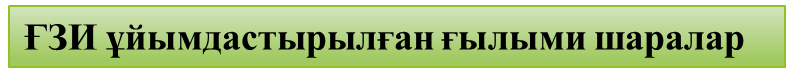 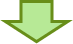 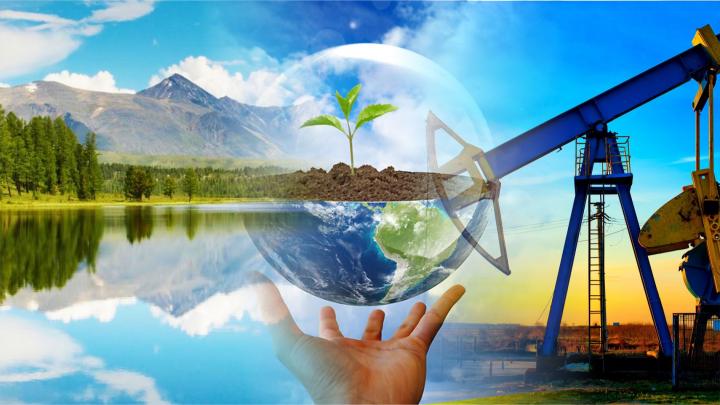 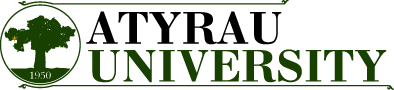 “КАСПИЙ” қоршаған ортаны мониторигтеу және кешенді зерттеу лабораториясы
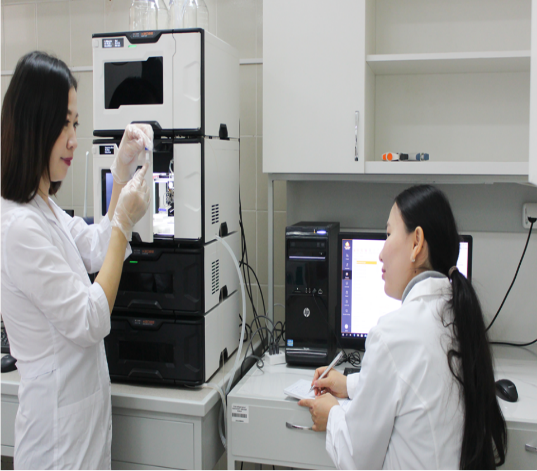 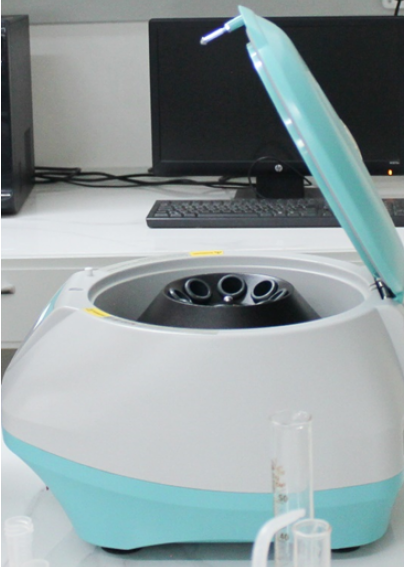 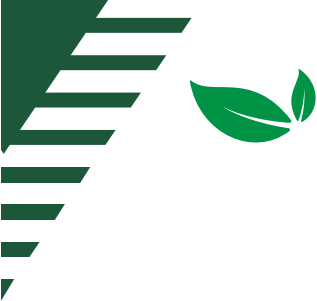 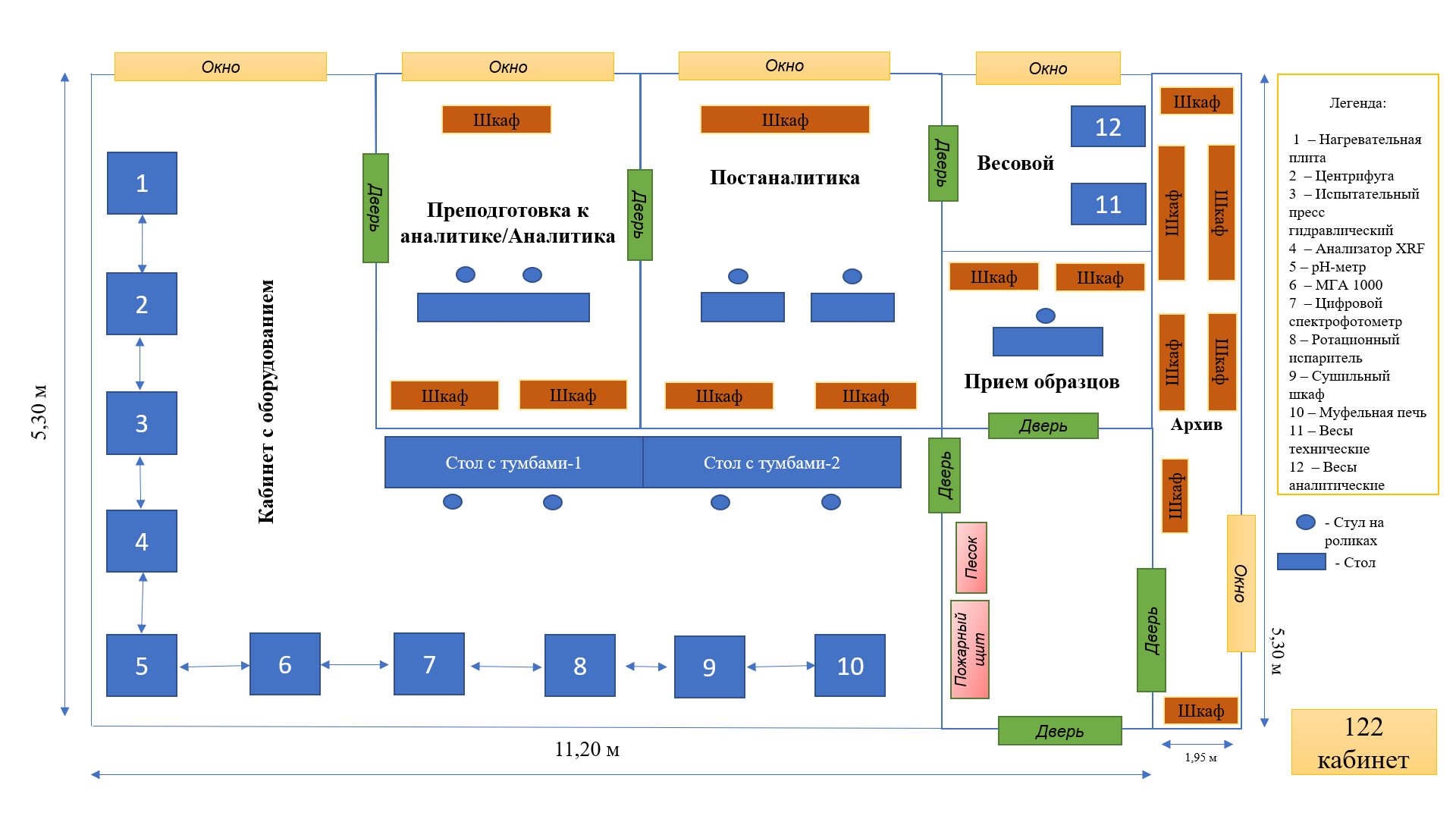 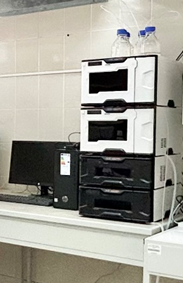 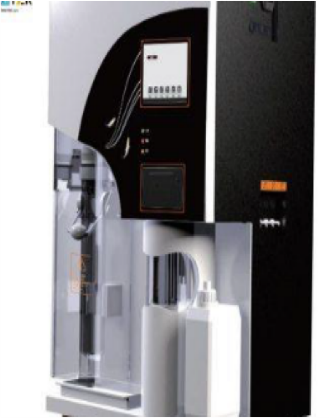 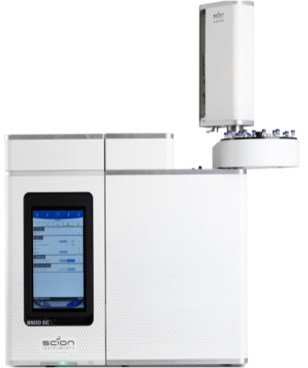 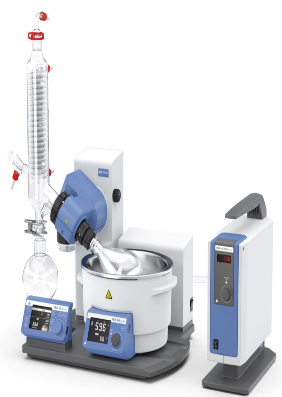 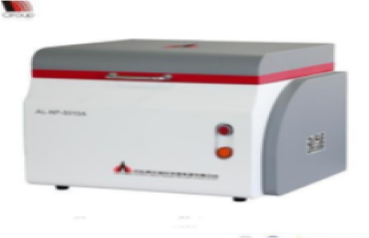 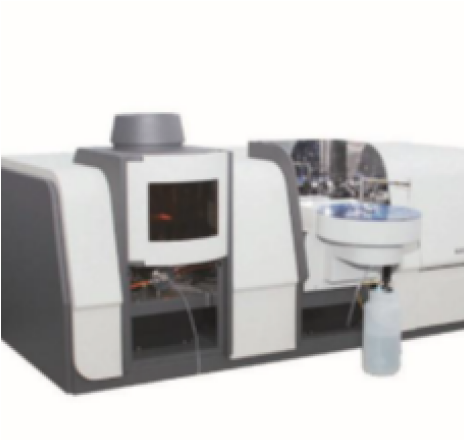 NCOC жабдықтары
«Физика, математика және цифрлықлар технология» ғылыми-зерттеу институты
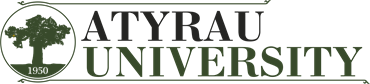 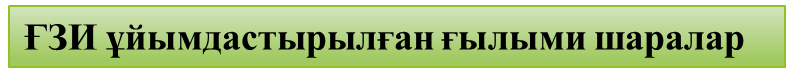 ҚР ҒжЖБМ қаржыландырылған жобалары
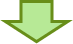 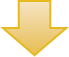 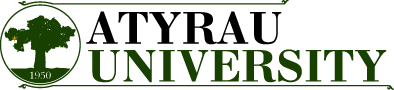 Қазақстан халқы Ассамблеясы институты
Қаржыландырылған жобаларға қатысуы
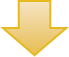 Институт ұйымдастырған ғылыми шаралар
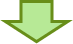 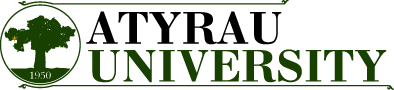 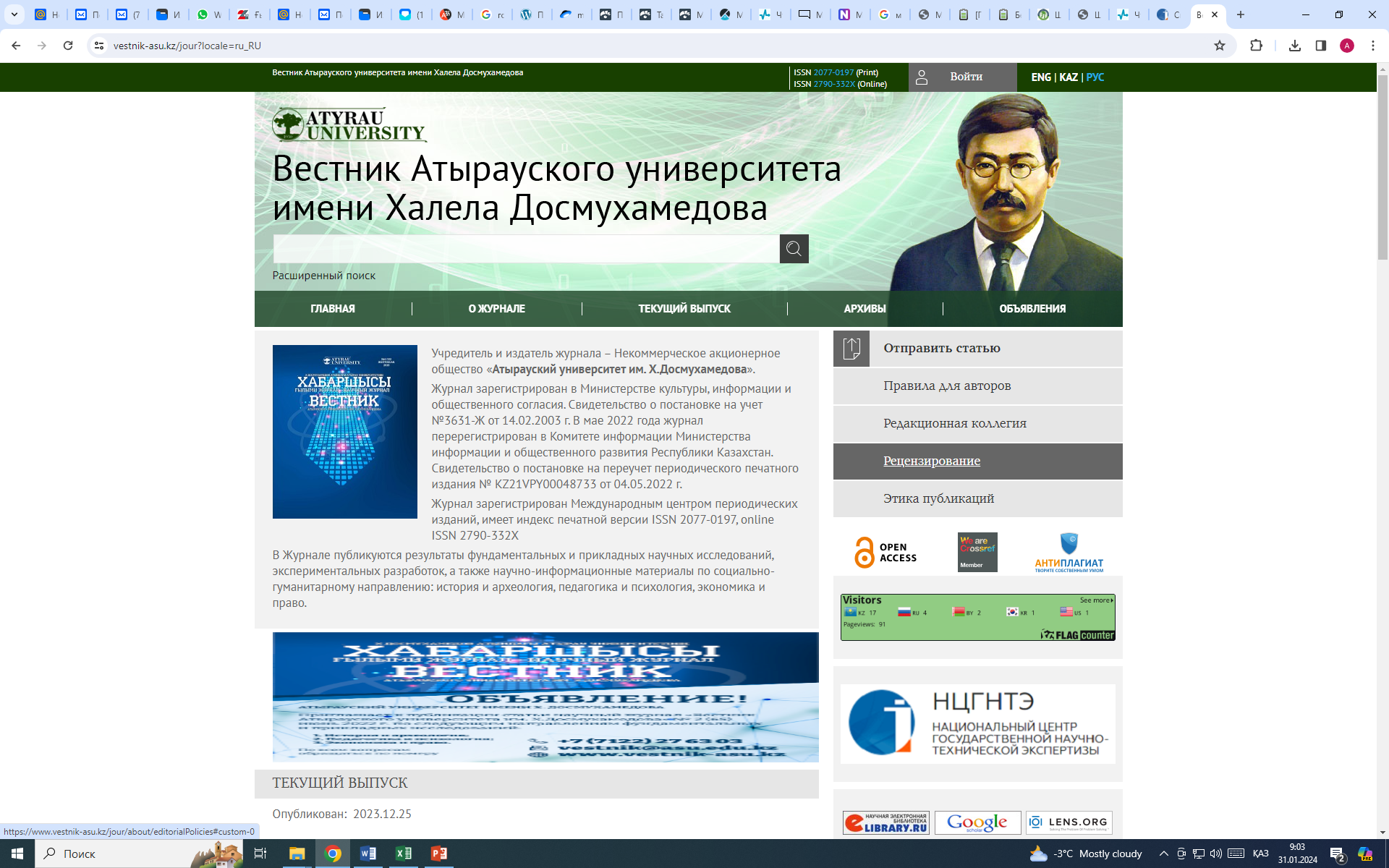 «Х.Досмұхамедов атындағы Атырау университетінің Хабаршысы» ғылыми журналы
«Х.Досмұхамедов атындағы Атырау университетінің Хабаршысы» ғылыми журналында іргелі және қолданбалы зерттеулердің әлеуметтік-гуманитарлық ғылымдарындағы тарих және археология, педагогика және психология, экономика, құқық бағыты бойынша мақалалар жарияланады. 
	Журналдың бас редакторы - п.ғ.к., профессор Идрисов Саламат Нұрмұханұлы
Журнал Мәдениет, ақпарат және қоғамдық келісім министрлігінде тіркелген (14.02.2003 ж. №3631-Ж есепке қою туралы куәлік). 
	2022 жылғы мамырда журнал Қазақстан Республикасы Ақпарат және қоғамдық даму министрлігінің Ақпарат комитетінде қайта тіркелді (04.05. 2022 жылғы № KZ21VPY00048733 баспа басылымын қайта есепке қою туралы куәлік). 
	Журнал халықаралық мерзімді басылымдар орталығында тіркелген.
	Online ISSN 2790-332X, ISSN 2077-0197 баспа нұсқасының индексі бар.
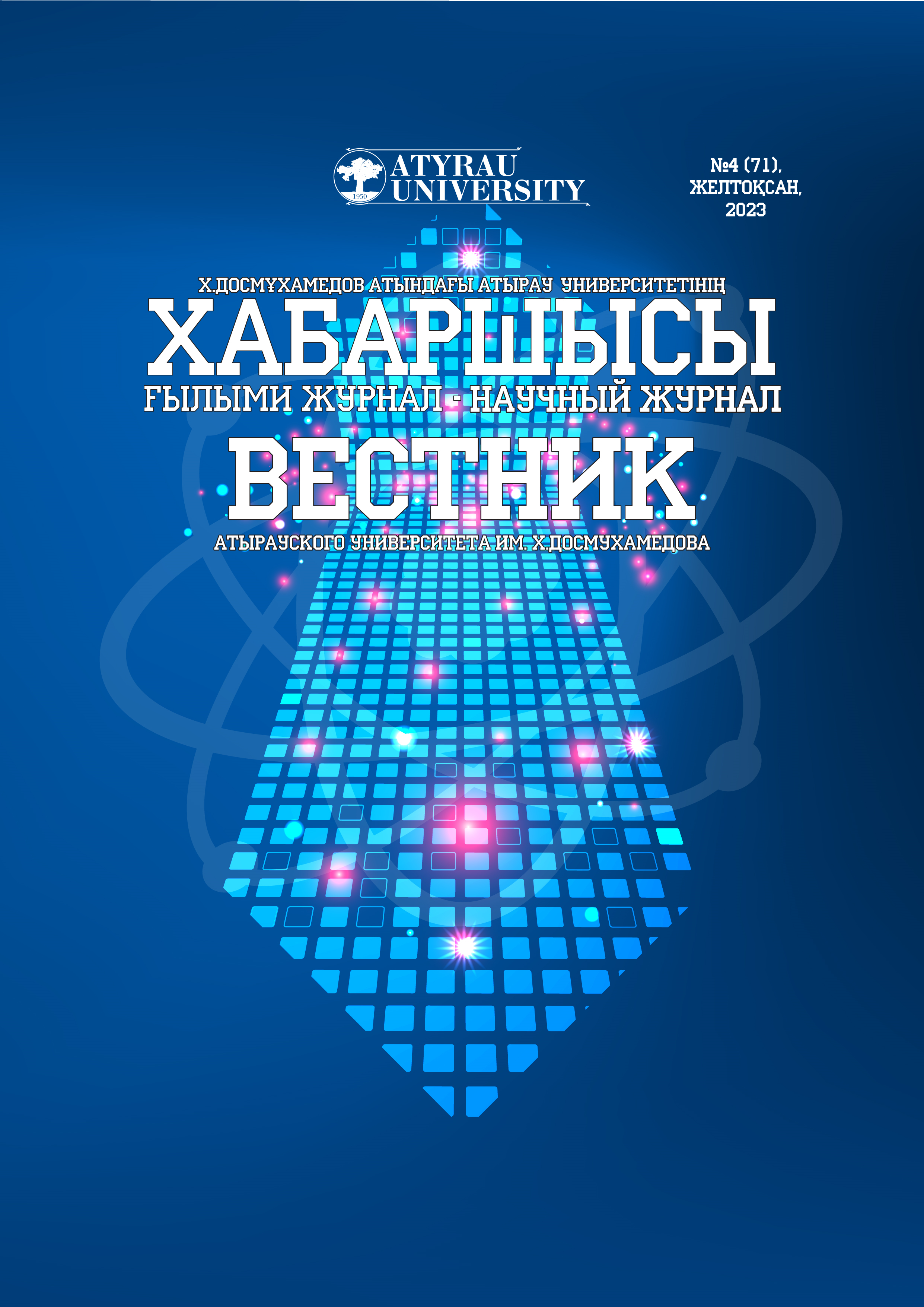 Университет «Хабаршысы» ғылыми журналы редакциялық алқа мүшелері барлығы – 18:  
шетелдік ғалымдар - 6, университетішілік ғалымдар – 12

2023 жылы жарияланған мақалалар саны - 60
№1 (68) наурыз - 15;
№2 (69) маусым - 15; 
№3 (70) қыркүйек - 15; 
№4 (71) желтоқсан - 15
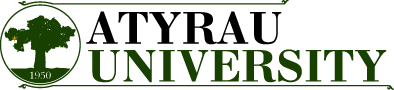 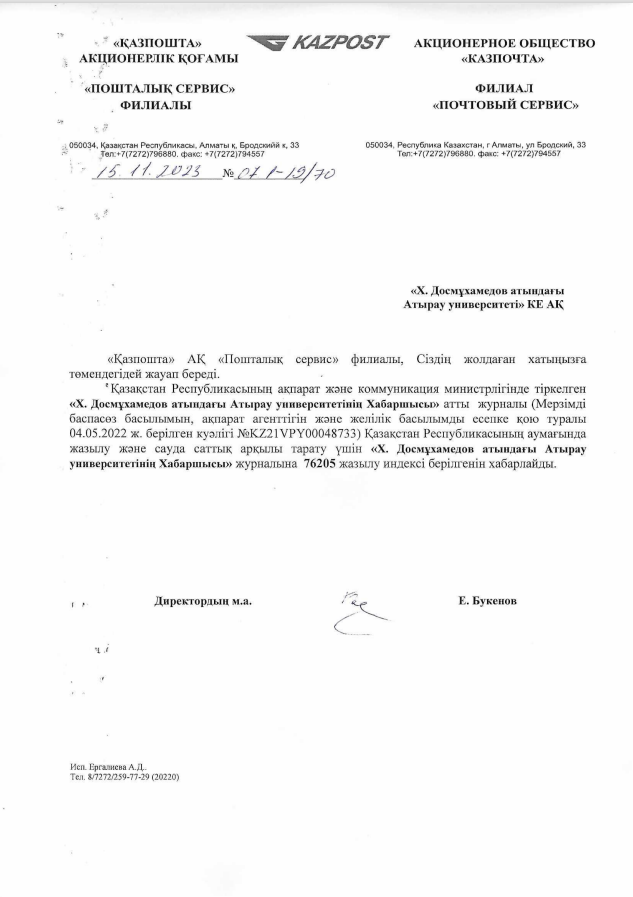 «Х.Досмұхамедов атындағы Атырау университетінің Хабаршысы» ғылыми журналы бойынша жүргізілген жұмыстар
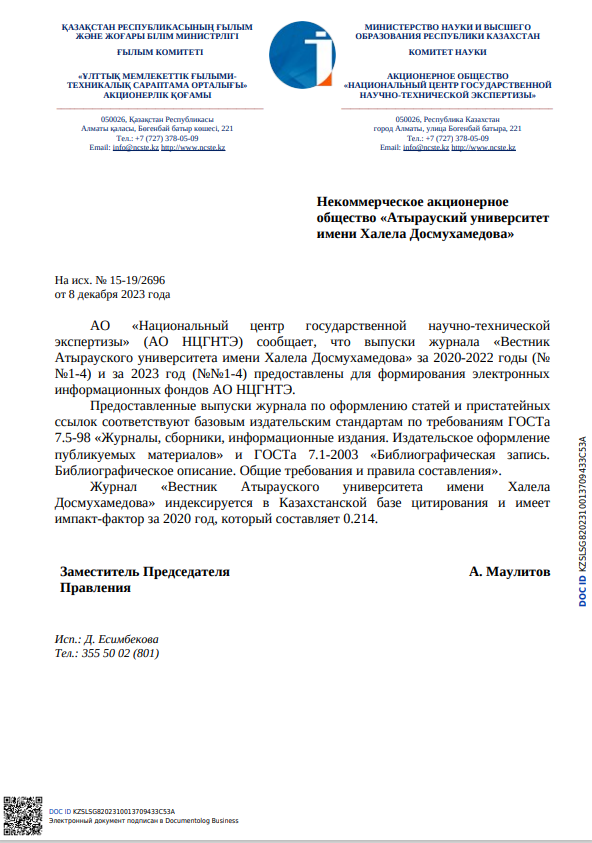 2023 жылы Қазақстан Республикасы Ғылым және жоғары білім министрлігінің Ғылым және жоғары білім саласындағы сапаны қамтамасыз ету комитеті жариялауға ұсынған жарияланымдар тізіміне енгізу үшін өтінім және журнал материалдарын тексерісінен кейін ескертулерді өзгерту бойынша жұмыстар жүргізілді: 
редакциялық саясат және жариялау этикасына өзгертулер енгізілді;
редакциялық алқа құрамы жаңартылды; 
сайт жетілдірілді;
«Экономика» және «Құқық» бағыттары бөлек көрсетілді;  
сыртқы және ішкі рецензенттердің құрамы бекітілді;  
алғаш рет сыртқы рецензенттерге төлемақы жасалды;  
«Экономика» бағыты бойынша нөмірдегі мақалалар саны артты; 
   журнал нөмірлерінің электрондық (eISSN) және қағаз (ISSN) нұсқалары Қазақстандық дәйексөз базасы «ҰМҒТCО» АҚ-ға және Elibrary.ru (РҒДИ) енгізу үшін ұсынылды;  
«Қазпочта» АҚ жазылу индексімен Қазақстандық дәйексөздер базасында журналдың рейтингісін көрсететін «ҰМҒТCО» АҚ-нан анықтамалар алынды;
авторларға арналған ережелерде көрсетілген қолжазбаларға қойылатын талаптар күшейтілді.
 

	Жоғарыда аталған жұмыстардан бөлек, «Интернет компаниясы PS» ЖШС-мен доменге техникалық қызмет көрсету, «Clever Consult» ЖШС-мен журналдың ресми сайтын жүргізу және антиплагиатты тексеру жүйесін жаңарту (соңғы нұсқа) қызметтерін көрсету бойынша келісім-шарт ұзартылды. Мүшелік жарна мен әрбір мақала үшін DOI (Digital Object Identifier) ​​төлемдер жасалды.
	
	Аталған ескертулер түзетілгеннен кейін журнал материалдары Комитетке қайта жіберілді.
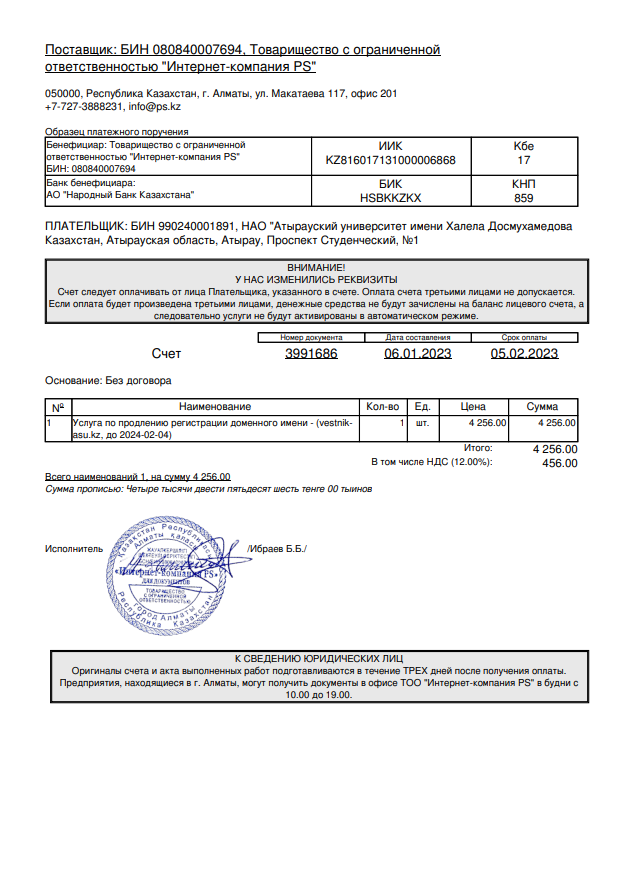 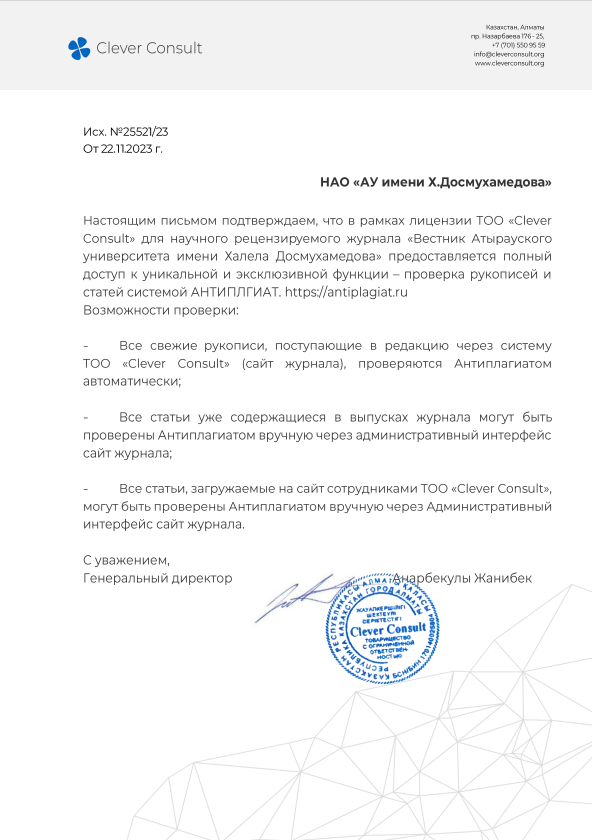 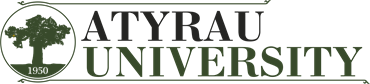 SWOT талдау
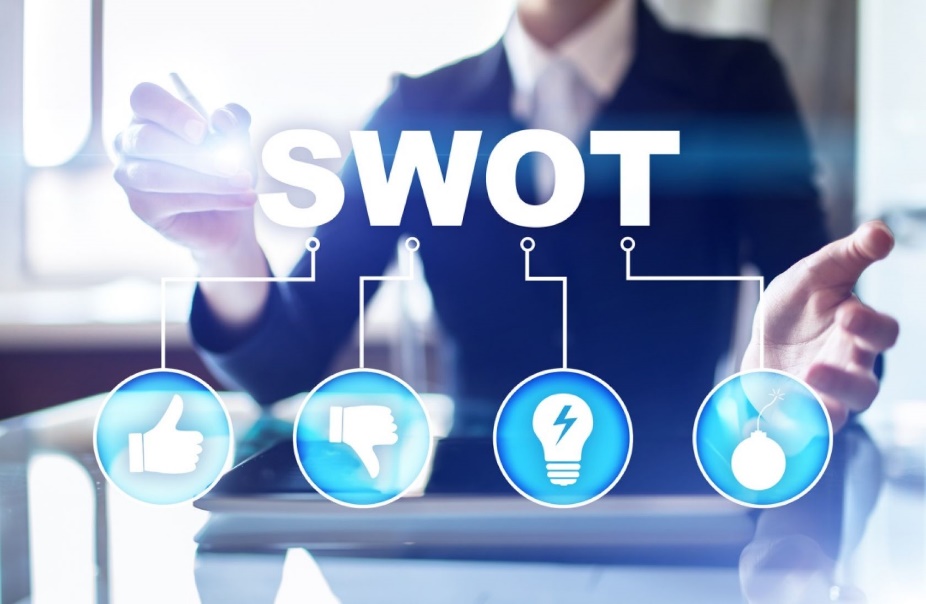 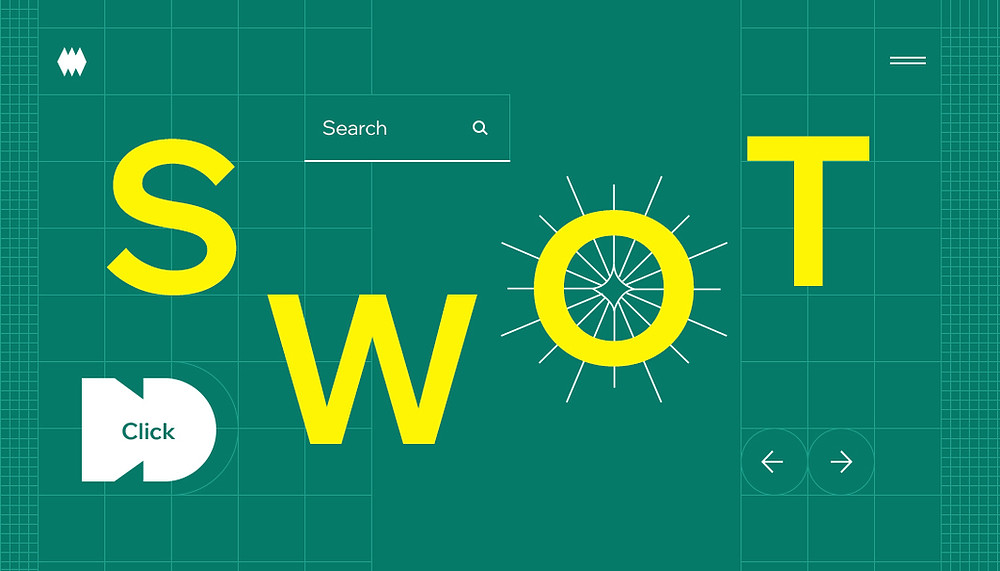 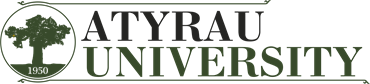 Қазақстан Республикасы Ғылым және жоғары білім министрлігінің 2024-2026 жылдарға арналған ғылыми және (немесе) ғылыми-техникалық жобалар бойынша гранттық қаржыландыруға арналған конкурсына жіберілген жобалар
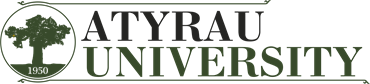 Алдағы жоспарлар:
2024-2026 жылдарға арналған «Жас ғалым» жобасына университеттен өтінім берілген жобалар
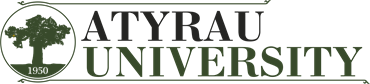 Алдағы міндеттер мен ұсыныстар:
Ғылыми жобаларды қаржыландыру үшін мемлекеттік грант, келісім-шарт негізінде орындалатын жұмыстарды жандандыру және білім алушылардың еңбектерін конкурстық іс-шараларға (ғылыми жоба) дайындап, қатынастыру;
 ПОҚ-ң ғылыми әлеуетін көтеру мақсатында докторантураға және білім жетілдіру курсына, ғылыми тағылымдамаларға, академиялық  ұтқырлыққа уақытымен жіберу;
Жас ғалымдарды тарту және әлеуетін көтеру;
Халықаралық рецензияланатын басылымдарда (Web of Science, Scopus) және Комитет басылымдарына ғылыми мақалалар жіберу, монографиялар жазу ісін жандандыру;
Студенттер үшін оқу зертханаларын заманауи құралдармен жабдықтауды жүзеге асыру;
Магистранттар мен студенттердің оқу-ғылыми, зерттеу жұмыстарын жетілдіру мақсатында арнайы зертхана ашуды қолға алу;
Ғылыми тағылымдамалар, түрлі деңгейдегі біліктілікті арттыру, халықаралық және аймақтық деңгейдегі бизнес ғылыми жобаларға қатысу; 
Докторантураға түсуге үміткерлерді ұсыну;
ПОҚ-тың ҚР бюджеті қаражаты, басқа да бюджеттер және қаржыландырудың бюджеттен тыс қаражаттары есебінен орындалатын ғылыми гранттардың республикалық конкурсына қатысу жұмыстарын күшейту.
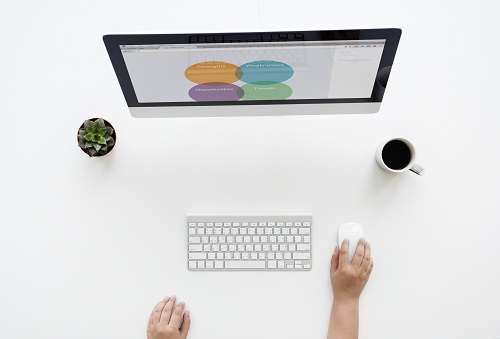 Назарларыңызға рахмет!